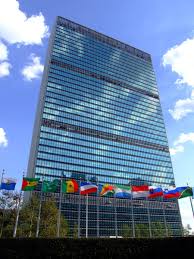 תחקיר קורס מדיניות חוץ, דיפלומטיה ויחסים בינ"ל
מחזור מ"ה


הצגה לסגל
5.2.18
מטרות הציר המדיני – מחזור מ"ה
הקניית מושגי יסוד ומגמות בהתפתחות המערכת הבינלאומית והפרקטיקה הדיפלומטית של ימינו.
 הכרת מקורותיה ומאפייניה של מדיניות החוץ הישראלית, וזיהוי האתגרים העיקריים העומדים בפניה.
 העמקת ההבנה באשר למנגנוני עיצוב המדיניות בישראל בנושאים מדיניים מרכזיים העומדים על הפרק
 הכרת העבודה הדיפלומטית ואתגרי משרד החוץ.
מטרת על: פיתוח חשיבה מדינית בראייה רחבה והנחלת מודעות לתפקידם של כלים מדיניים במערכה המשולבת  על ביטחון ישראל
מרכיבי הציר המדיני
הציר המדיני - תובנות עיקריות ממחזור מ"ד
נתפס בעיני החניכים כתחום חשוב ומרכזי במב"ל.

הקורס התיאורטי (ד"ר ערן לרמן) עונה על פער משמעותי, אך:
נדרש להיות קטן ומהודק יותר. 
נדרש שיפור באופן הלימוד.
מטלה: צריכה לשמש להמשך הדרך ונדרשת הכנה (המשוב היה מצוין).
חומרי הקריאה: נדרש מיקוד.
הקורס ככלל צריך לתת ערך מוסף לסימולציה ולסיורי חו"ל.
הביקור במשרד החוץ: מתכונת לשימור.
שינויים מרכזיים בקורס מ"ה
הקורס (עונה שנייה במתכונתו הנוכחית) קוצר ל-2 נקודות זכות ו"הודק" מבחינת לוחות זמנים.
שופרה המטלה, חולק פורמט למטלה זמן ניכר מראש וניתנה אפשרות להתייעץ ולשאול.
הודקו וקוצרו חומרי הקריאה.
ניתן משוב למרצה לגבי אופן ההוראה.
קורס מדיניות חוץ, דיפלומטיה ויחב"ל – מ"ה
פרק מבואות (ד"ר ערן לרמן):
דיפלומטיה ישנה וחדשה
מבוא לדיפלומטיה ציונית וישראלית
פרדיגמות מרכזיות ביחב"ל (ניתן במסגרת גישות ואסכולות ע" ד"ר אודי ערן)
מדינאות ודיפלומטיה הלכה למעשה:
מו"מ מדיני (שלום תורג'מן)
דיפלומטיה ישראלית מודרנית (רון פרושאור)
המערכה המדינית מול הגרעין האיראני (בנג'י קרסנה)
דיפלומטיה ציבורית (נעם כץ)
הרצאה על משרד החוץ לקראת הביקור (חניכי משה"ח)
מנגנוני קבלת החלטות והכנה למטלת הסיום:
מנגנוני עיצוב מדיניות וקבה"ח (אורנה מזרחי – ר' אגף מדיניות חוץ - מל"ל)
הכנה למטלת הסיום  וסיכום הקורס (ערן לרמן)
ביקור במשרד החוץ
הביקור במשרד החוץ
מפגש עם בכירי המשרד:
המשנה למנכ"ל וסמנכ"ל תקשורת
היועץ משפטי
ראש המערך המדיני
עבודה בקבוצות קטנות:
סייבר
דיפלומטיה דיגיטלית
 או"ם 
טיפול במשטים
 לוט"ר
 מש"ב
או"ם
ממ"ד
ביקור בחדר מצב וקיר הנופלים 
הרצאת המנכ"ל תתקיים בהמשך
קורס מדיניות חוץ, ד"ר ערן לרמן
תזכורת במ"ה ירד מ-4 ל-2 שש"ס
לקחים עיקריים - כללי
יש לזכור כי מדובר בינתיים בתחקיר הקורס עצמו ולא הציר כולו.
עפ"י המשובים שיפור מסוים בהערכת עמידת הקורס במטרותיו ובאיכות ההוראה.
מתכונת הביקור במשרד החוץ לשימור.
שילוב טוב בין הרצאות תיאורטיות והרצאות של פרקטיקנים.
נקודת החולשה-  אופן ההוראה. המרצה ידען גדול אך:
הרצאות מפוזרות, ארוכות ומרובות פרטים הגורמות לאיבוד הקהל (יש להישאר במאקרו)
חוסר בעזרי הדרכה- מקשה מאוד על המיקוד והבנת המסרים. הצפה וורבלית ופרונטאלית, דיבור מהיר מידיי
שימוש בדוגמאות וניתוחי מקרה להבנת סוגיות בתחום, שימוש בשיח אקטואלי על מה קורה במקביל בעולם האמיתי
[Speaker Notes: הרעיון: שילוב רקע תיאורטי עם התנסויות ותכנים תומכים על מנת לספק תמונה כוללת של המימד המדיני של הביטחון הלאומי]
לקחים עיקריים -  המשך
למרות שנתוני הפתיחה מצוינים ( שילוב תיאוריה בפרקטיקה עשירה ומגוונת, ניסיון הוראה במב"ל וגופים אחרים) התוצאה לא מיטבית. יש לזכור שהמרצה אחראי על קורס נוסף.
 שילוב מרצים נוספים עבד מצוין
נדרשת מתודולוגיה סדורה להעברת הקורס כולל:
מבנה, ועזרים (שקפים).
שיח עם התלמידים ולא רק הרצאה פרונטאלית
ראוי לשלב בקורס שימוש בסרטים וחקר מקרה
יותר דוגמאות אקטואליות ופחות היסטוריה
הביקור במשרד החוץ :
מתכונת מצוינת לשימור
הקפדה יותר על התוצר המוצג ע"י החניכים
לקחים מרכזיים – המשך
היקף הקורס ( 2  שש"ס –  13 משכים)  במתכונת הנוכחית נכון 
העיתוי - חודשים דצמבר-ינואר עד הפגרה – נכון
מיקום – כולל הביקור במשרד – נכון
מטלת הסיום טובה, ניתן הסבר בכתב וניתנה אפשרות לשאול לגביה במפגש הסיכום של הקורס
סוף
מטלת הסיום – נייר מדיניות
הקדמה
תיאור הסיטואציה
תאור הבעיה 
ההחלטה שצריך לקבל
רקע:
גניאולוגיה – כיצד הגענו עד היום?
מהם האינטרסים הישראלים הרלבנטיים?
מי הם בעלי העניין בסוגיה – האינטרסים, האילוצים והמטרות שלהם
מהם היעדים הישראלים לאור הנ"ל?
חלופות מדיניות:
חלופות אפשריות לפתרון הבעיה
ניתוח חלופות כולל השלכות לא צפויות/לא רצויות
המלצות למקבל החלטות